Colorado Career Cluster Model
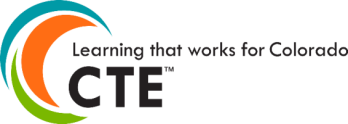 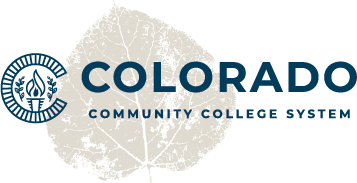 Agriculture, Food & Natural Resources
• Animal Science*
• Agribusiness Systems
• Food Products & Processing Systems*
• Natural Resource & Environmental Systems*
• Plant Science*
• Power, Structural & Technical Systems*

Energy
• Electromechanical Generation & Maintenance*
• Electrical Energy Transmission & Distribution*
• Energy Efficiency & Environmental Technology*
• Fossil Energy Extraction, Processing & Distribution*
• Renewable Energy Production*
 Outdoor Recreational Leadership

* STEM affiliated pathway                    CTSO – FFA
Management and Administration
Administrative Services 
Business Information Technology
Corporate/General Management
Human Resource Management 
Operations Management

Marketing
Digital Marketing
Marketing Communications 
Marketing Management
Marketing Research 
Merchandising
Professional Sales/Sales Management

Entrepreneurship

CTSOs – DECA, FBLA, PBL
Finance
Accounting 
Banking Services
Corporate Finance
Insurance
Securities & Investments

Government & Public Administration
Foreign Service
Governance
Legal Services
Planning
Public Management & Administration
Regulation
Revenue & Taxation
Engineering
     See also STEM affiliated pathways noted by *

Media Arts
• Audio/Video Technology & Film
• Journalism & Broadcasting
• Performing Arts 
• Printing/Publishing
• Visual & Design Arts^

Information Technology
• Information Support and Services
• Interactive Media
• Network Systems & Telecommunications*
• Programming & Software Engineering*
 	 CTSOs – TSA, CCCSO, SkillsUSA, ^FCCLA
Agriculture, Natural Resources & Energy
ETMA: Engineering, Technology & Media Arts
Postsecondary & Workforce Readiness (PWR)
Communicator: Media Literacy, Digital Literacy, Data Literacy, Interpersonal Communications
Problem Solver: Critical Thinking & Analysis, Collaboration & Teamwork, Creativity & Innovation, Adaptability & Flexibility
Community Member: Civic Engagement, Global & Cultural Awareness, Social Awareness
Empowered Individual: Self-Awareness, Self-Management, Perseverance & Resilience, Self-Advocacy & Initiative, Career Awareness
Alternative Cooperative Education (ACE)    CTSO – (SC)²
Business, Marketing, Entrepreneurship, Finance, and Public Administration
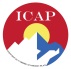 Skilled Trades & 
Technical Sciences
Hospitality, Human Services & Education (+)
Hospitality & Tourism
• Lodging
• Recreation, Amusements & Attractions
• Restaurants, Food & Beverage Services
• Travel & Tourism

Human Services
• Consumer Services
• Counseling & Mental Health Services
• Early Childhood Development
• Family & Community Services
• Personal Care Services~
• Behavioral Health

Education & Training
• Administration and Administrative Support
• Professional Support Services
• Teaching and Training
+ FACS Core & World Of Work (WOW)   
CTSOs – FCCLA, ~SkillsUSA
Architecture & Construction
Construction
Design & Pre-construction*
Maintenance & Operations

Manufacturing
Health, Safety & Environmental Assurance
Logistics & Inventory Control
Manufacturing Production
Maintenance, Installation & Repair
Production/Process Technology*
Quality Assurance

CTSOs – TSA, SkillsUSA

Transportation, Distribution & Logistics
Facility & Mobile Equipment Maintenance
Health, Safety & Environmental Management
Logistics, Planning & Management Services
Planning, Management & Regulation
Sales & Service
Transportation Operations
Transportation/Systems Infrastructure 
Warehousing & Distribution Center Operations

* STEM affiliated pathway
Health Science, Criminal Justice & 
Public Safety
Health Science
Biotechnology Research & Development*
Diagnostic Services
Health Informatics
Supportive Services
Therapeutic Services

Behavioral Heath

Law, Public Safety~, Corrections & Security
Correction Services
Emergency & Fire Management Services
Law Enforcement Services
Security & Protective Services
CTSOs – HOSA & ~SkillsUSA           STEM affiliated pathway
Updated as DRAFT October 2022- www.coloradostateplan.com + www.cccs.edu